Fig42_01
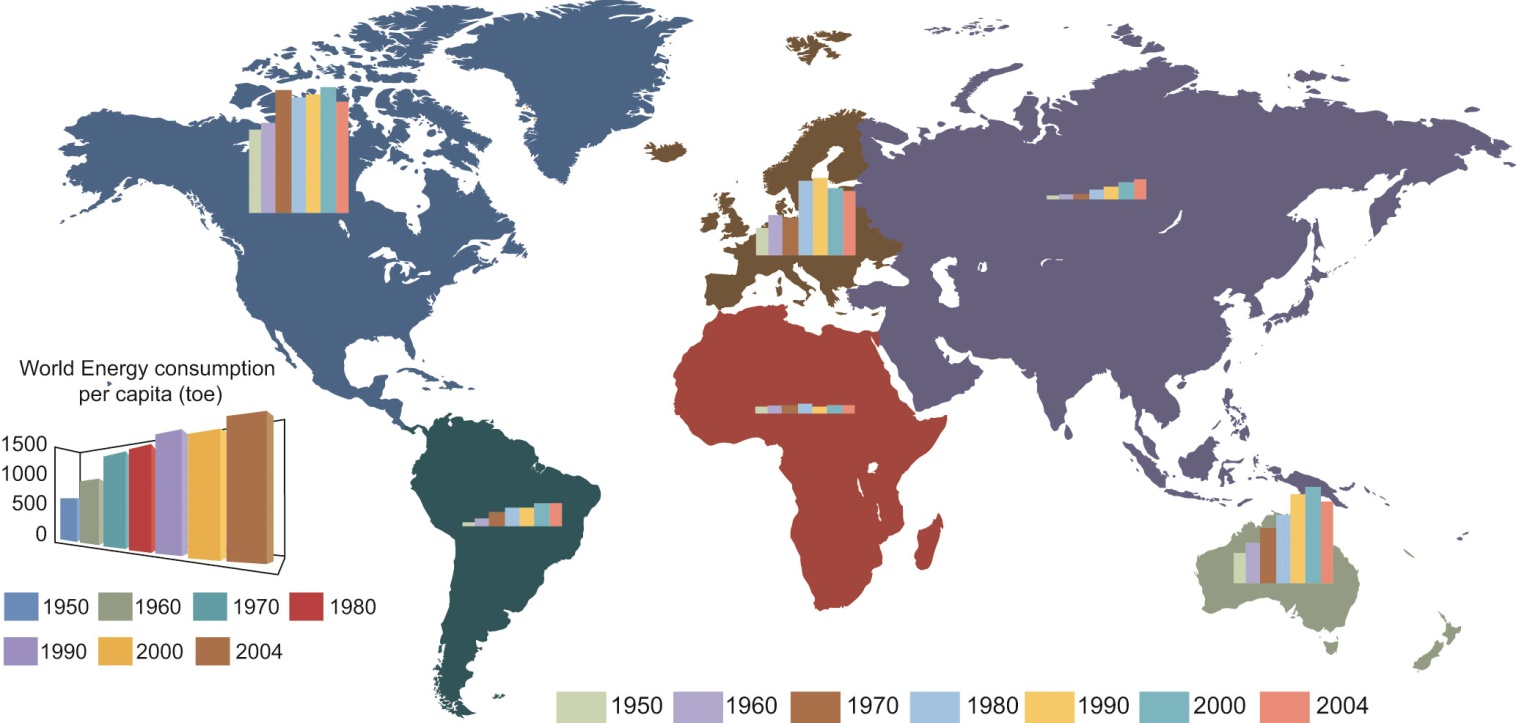 © Materials Research Society 2012
Fig42_02
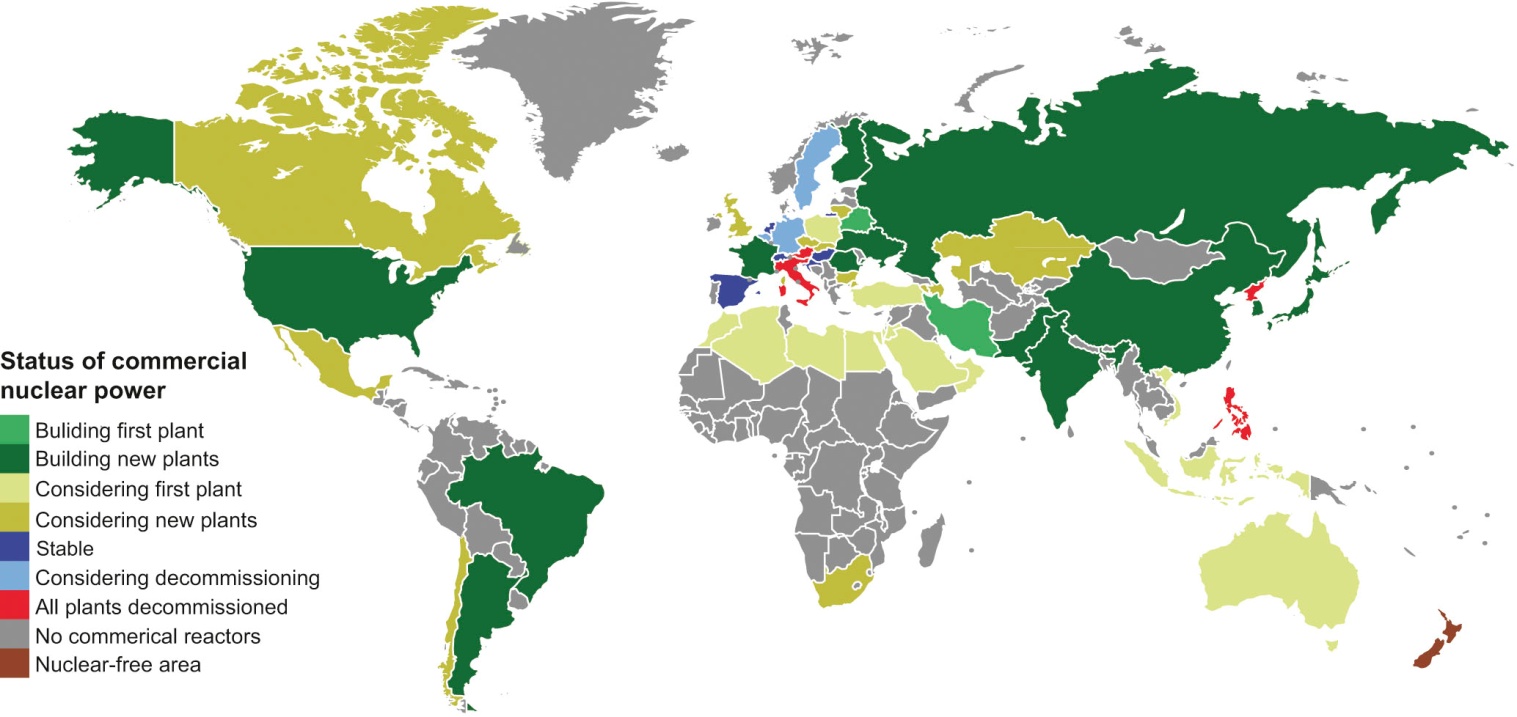 © Materials Research Society 2012
Fig42_03
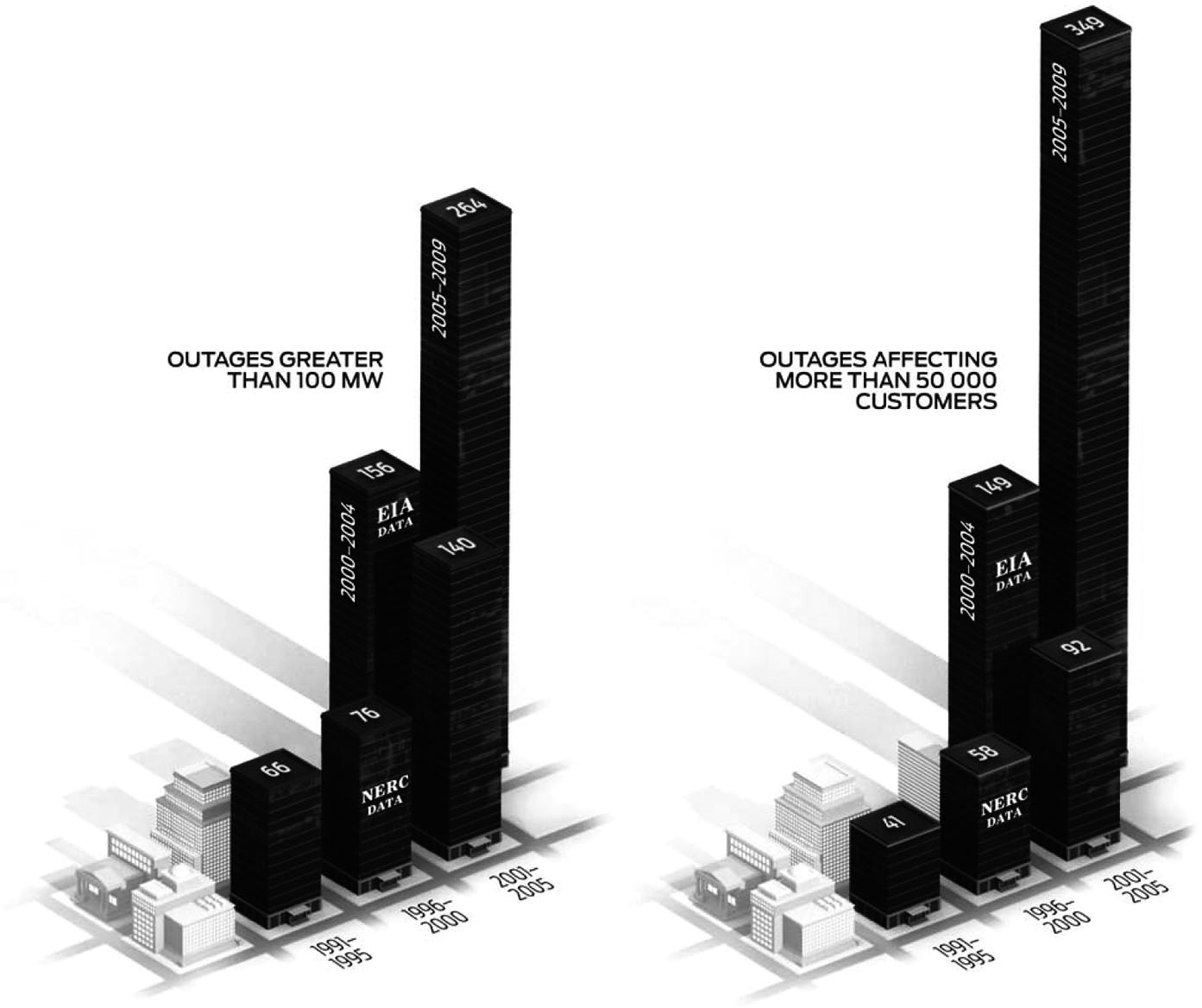 © Materials Research Society 2012
Fig42_04
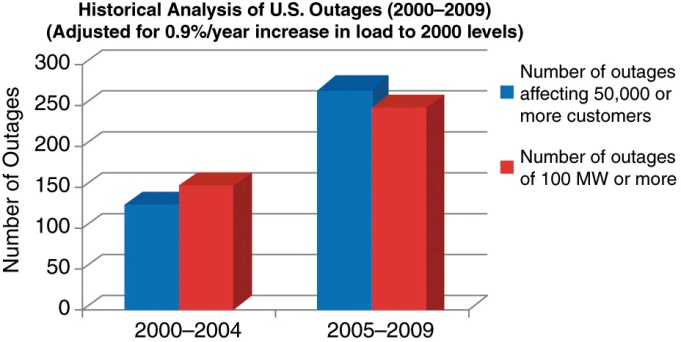 © Materials Research Society 2012